BACHILLERATO
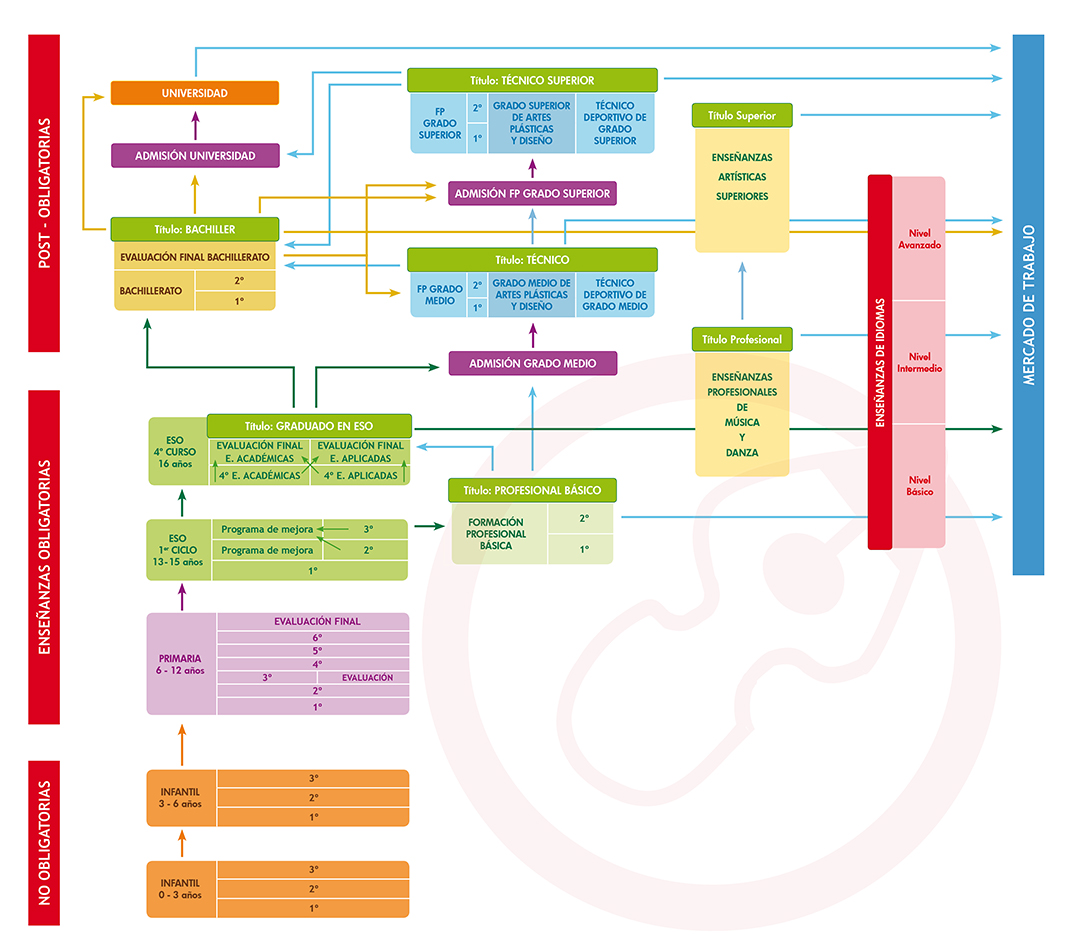 1º BACHILLERATO
1º BACHILLERATO
1º BACHILLERATO (IES GALÁN ACOSTA)
1º BACHILLERATO
1º BACHILLERATO
IES GALÁN ACOSTA (MONTORO)
1º BACHILLERATO
2º BACHILLERATO
2º BACHILLERATO
2º BACHILLERATO
2º BACHILLERATO
2º BACHILLERATO
BACHILLERATO
EVALUACIÓN
0-10 SIN DECIMALES
CALIFICACIÓN NUMÉRICA
SON NEGATIVAS LAS CALIFICACIONES INFERIORES A 5
PROMOCIÓN
SUPERACIÓN DE TODAS LAS MATERIAS CURSADAS

EVALUACIÓN NEGATIVA EN DOS MATERIAS COMO MÁXIMO

PUEDE MATRICULARSE EN UNA MODALIDAD DISTINTA A LA ESCOGIDA EN 1ER CURSO (dependerá del profesorado si es necesario matricularse en las de 1er curso o no)
BACHILLERATO
REPETICIÓN
UNA VEZ EN CADA CURSO
AL TÉRMINO DEL 2º CURSO, PUEDE MATRICULARSE SÓLO DE LAS MATERIAS CON EVALUACIÓN NEGATIVA
EVALUACIÓN FINAL DE BACHILLERATO
CALIFICACIÓN: 0-10 PUNTOS
TITULACIÓN BACHILLERATO
REQUISITOS:




CALIFICACIÓN FINAL DE  BACHILLERATO DE 5-10 PUNTOS 
(MEDIA DE LAS CALIFICACIONES DE TODAS LAS MATERIAS)
CALIFICACIÓN FINAL DE BACHILLERATO
MEDIA ARITMÉTICA DE LAS CALIFICACIONES NUMÉRICAS DE TODAS LAS MATERIAS CURSADAS EN BACHILLERATO (REDONDEADAS A LA CENTÉCIMA MÁS PRÓXIMA. EN CASO DE EQUIDISTANCIA, A LA SUPERIOR)
CALIFICACIÓN FINAL DE LA ETAPA DE BACHILLERATO:
TÍTULO DE BACHILLERATO
EN EL TÍTULO CONSTARÁ:

LA MODALIDAD/ES CURSADA QUE HAYA SUPERADO LA EVALUACIÓN FINAL

LA CALIFICACIÓN FINAL DE BACHILLERATO